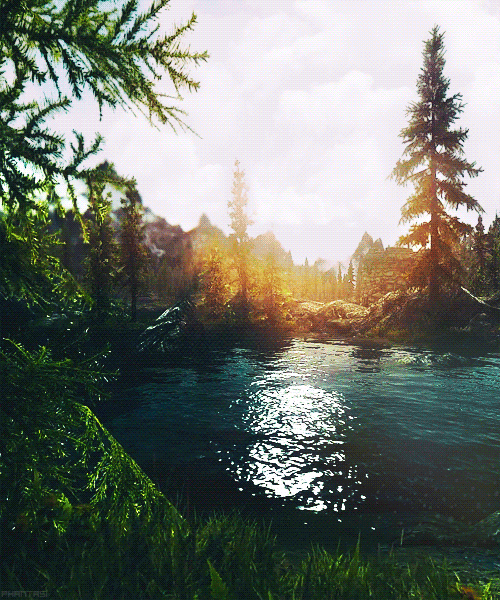 «Утро» Эдвард Григ
Выполнила
ученица 4д класса
МБОУ СОШ№ 7
г. Туймазы
Фомина Радмила
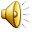 История создания музыкального произведения «Утро»
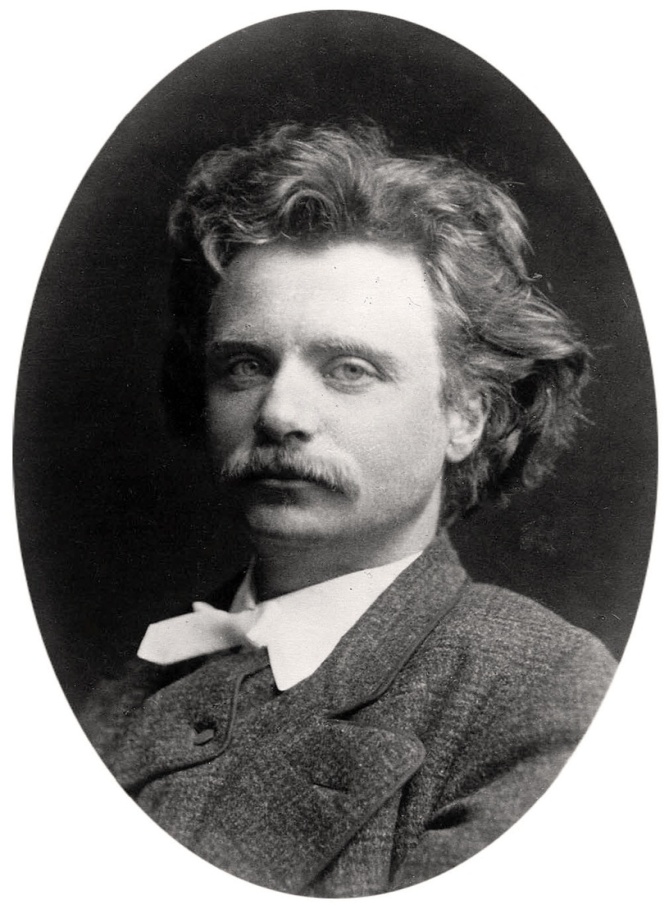 Эдвард  Григ- норвежский  композитор, его имя стало символом норвежской музыки. Он автор музыки к драме Генрика Ибсена «Пер Гюнг». Григ написал такие произведения, как «Пер Гюнг» , «Шествие гномов», «В пещере горного короля», в том числе музыкальное произведение «Утро», для первой сюиты пьесы Ибсена.
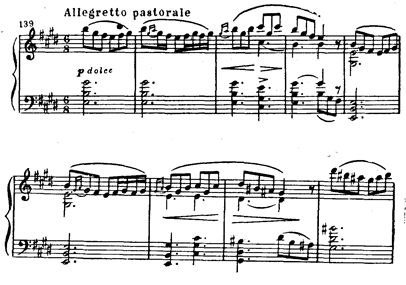 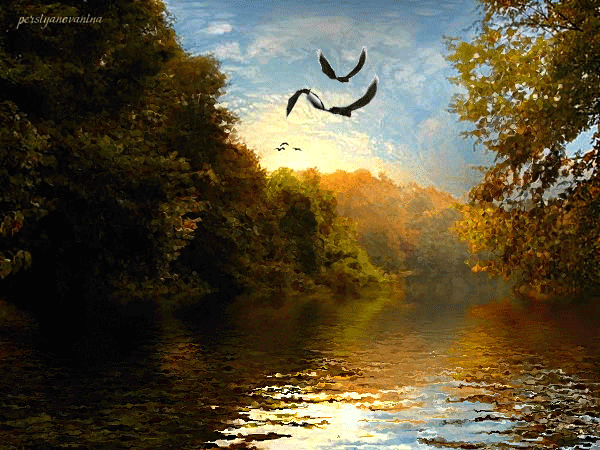 Музыкальные краски произведения «Утро»
Музыка мягкая, светлая, песенная. Композитор изобразил
картину раннего тёплого утра, как постепенно всходит солнце, мягко
освещая своими лучами всё вокруг. Вместе с восходом солнца
пробуждается вся природа, и птицы возвещают об этом. Пение птиц в
музыке изображается звуками флейты.
		Выразительные средства, к которым обращается композитор
– это пентатоника, чистая прозрачная гармония и тембры флейты,
гобоя. Все это создает пасторальность, пейзажность и живописность.
Покой утренней природы – вот, что нужно, чтобы прийти к гармонии.
		У этого произведения плавная мелодия плавная, ровный
ритм, регистр – высокий, звуковедение  - плавное, темп - медленный,
спокойный, динамика - тихо, очень тихо.
		Несколькими штрихами Григ в конце пьесы расширяет
конкретно-образные ассоциации: соло валторны и ходы, близкие к
звучанию охотничьих рогов, легкие трели флейт - все это
воспринимается, как лесные голоса на фоне тишины, покоя утренней
природы.
Оценка режиссерского замысла, соответствие сюжета и музыкального образа.
По  моему мнению, режиссер смог  сохранить красоту
музыкального произведения. В данном  произведении сохранились
мысли, чувства, которые хотел передать сам композитор. 




	Мне очень понравилась эта музыка, когда я ее слушала, то
представляла как мы ездили отдыхать на природу, капли росы, пение
птиц, журчание ручейков, пробуждение природы, животных и птиц.
Музыка спокойная, расслабляющая передающая атмосферу раннего утра
в лесу, свежего воздуха.
Ваше отношение к музыке.